Proteomic Analysis of Cytoplasmic Lipid Dropletsand Whole Cell Lysates Reveal Ferroptosis Regulationby Fatty Acid Synthase-Derived Lipid Dropletsin Metastatic Breast Cancerx   Chaylen Andolino1, Kimberly K. Buhman1, Michael F. Coleman2, Stephen D. Hursting2,   Marjorie Layosa1, Michael K. Wendt3, Dorothy Teegarden1m
                 1Department of Nutrition Science, Purdue University, West Lafayette, IN          2Department of Nutrition, University of North Carolina, Chapel Hill, NC          3Department of Medicinal Chemistry and Molecular Pharmacology, Purdue University, West Lafayette, IN
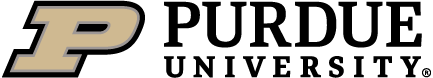 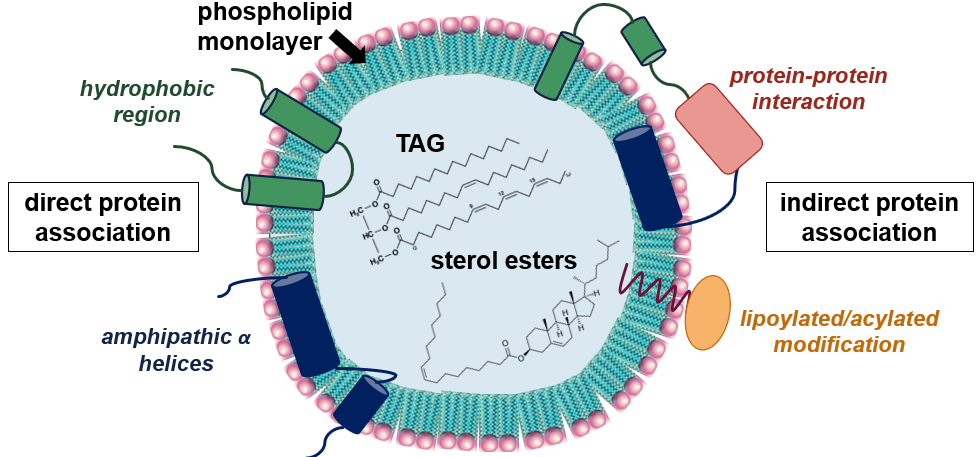 INTRODUCTION
Lipid droplet depletion by FASN-inhibition alters theCLD proteome in MCF10CA1a breast cancer cells, changing protein localization in a way that opposes metastasis.
Metastatic MCF10CA1a Cells Have More Triacylglycerol (TAG) and Cytoplasmic Lipid Droplets (CLD) Compared to Non-Metastatic Cells
Vehicle-Treated MCF10CA1aMore TAG, More CLDs
FASN-Inhibited MCF10CA1aLess TAG, Less CLDs
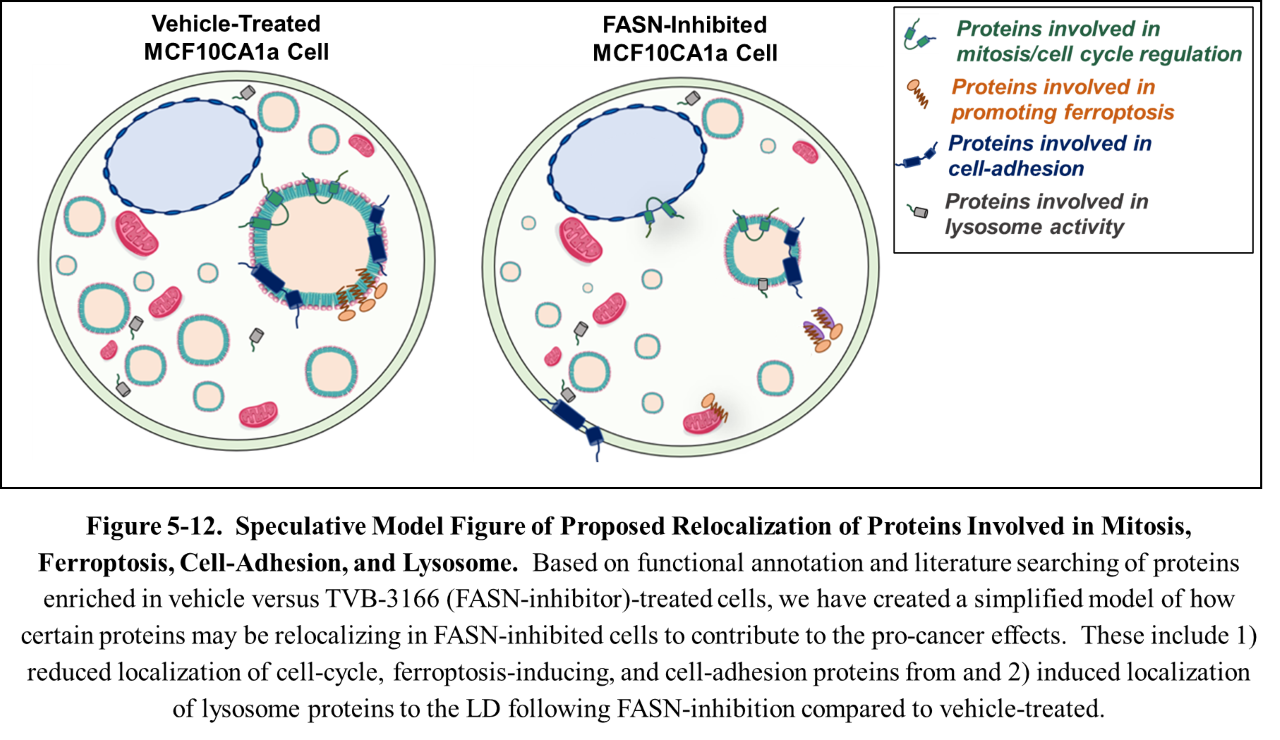 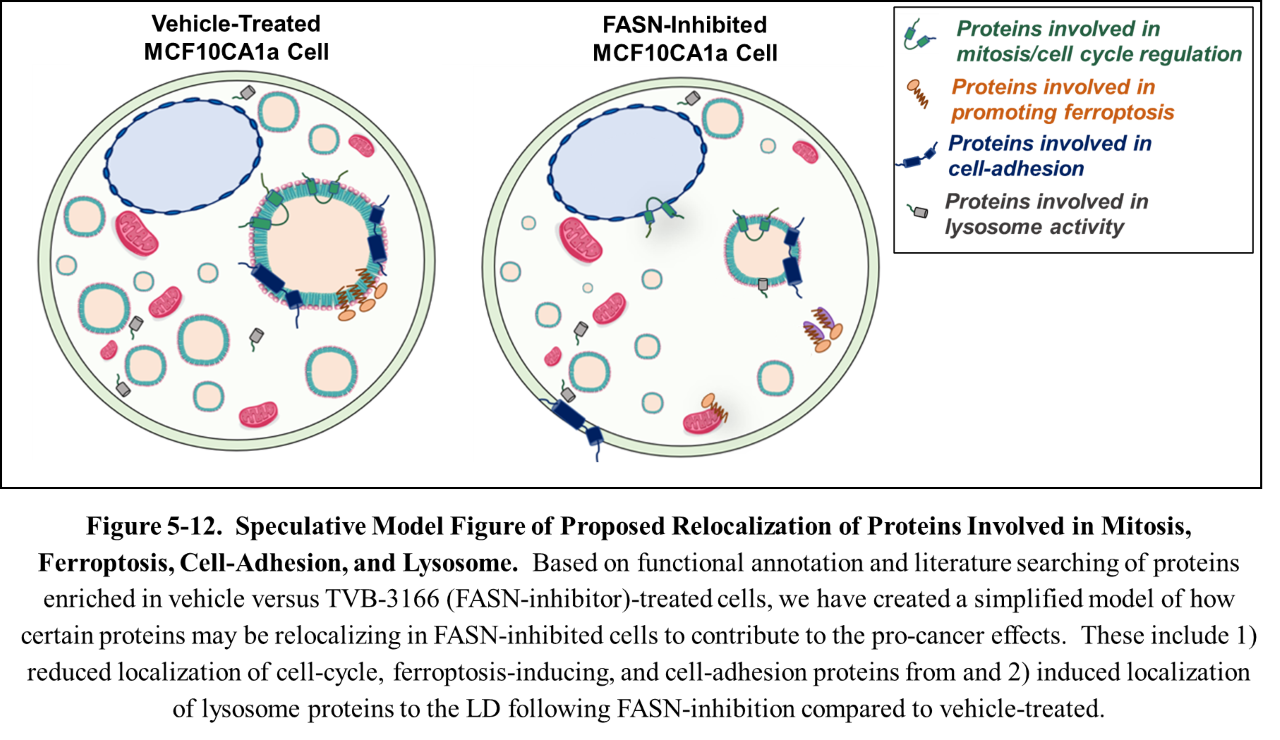 nucleus
MCF10CA1a
CLD
mito-chondria
MCF10A-ras
Fatty Acid Synthase (FASN) and Fatty Acid Synthesis is Higher in Metastatic Compared to Non-Metastatic Cells
MCF10CA1h
EXPERIMENTAL WORKFLOW
MCF10CA1a
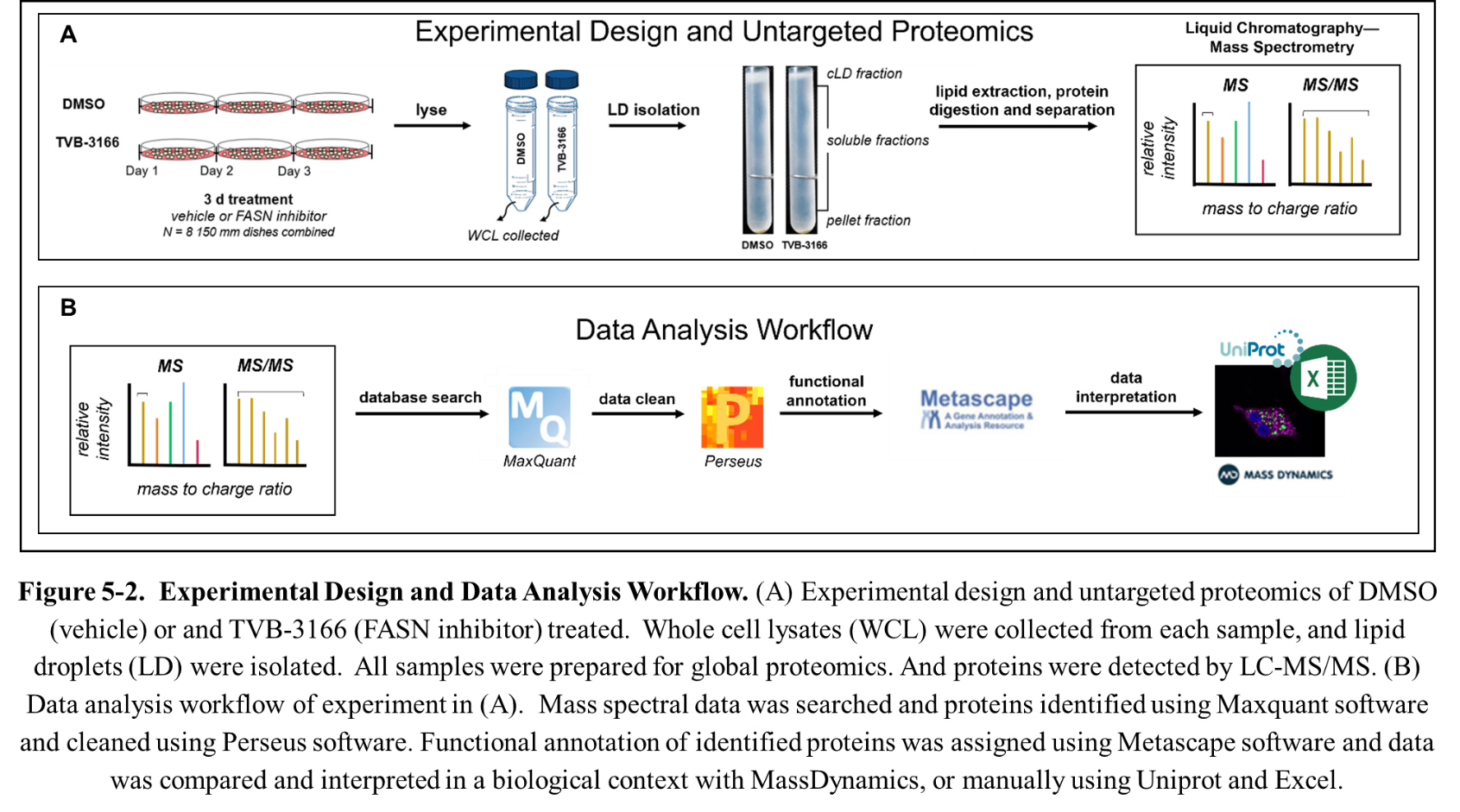 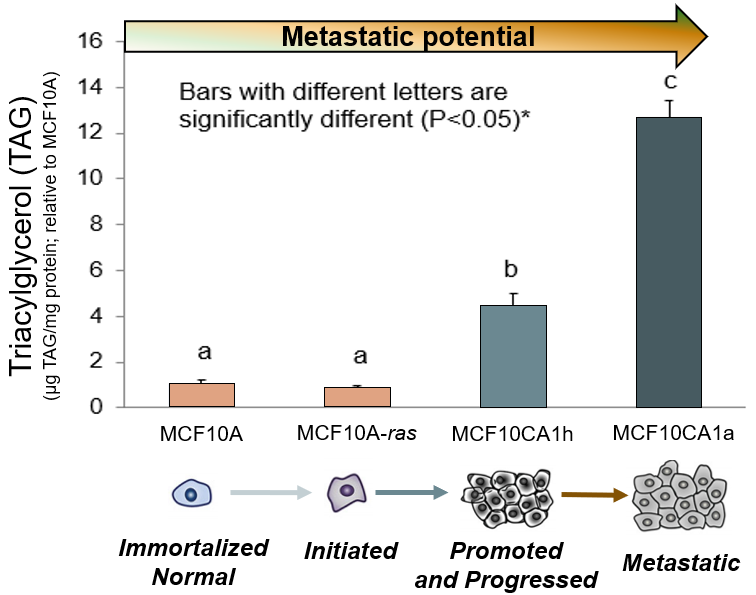 Triacylglycerol (TAG) Assay
DAPI = nuclei stainBodipy = neutral lipid stain
FASN Sustains TAG Accumulation and SubsequentMigration and Viability in Low Attachment in Metastatic Cells
RESULTS
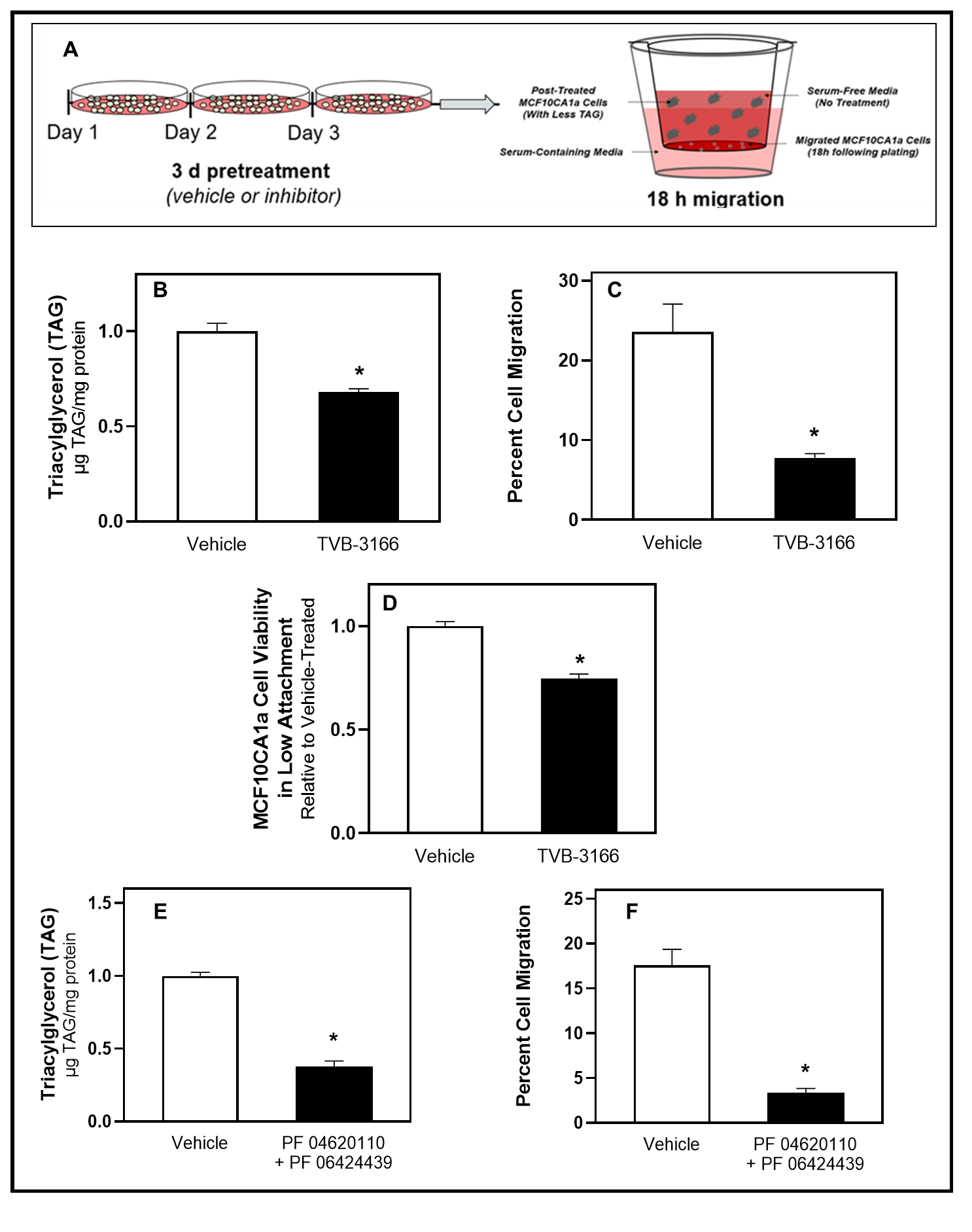 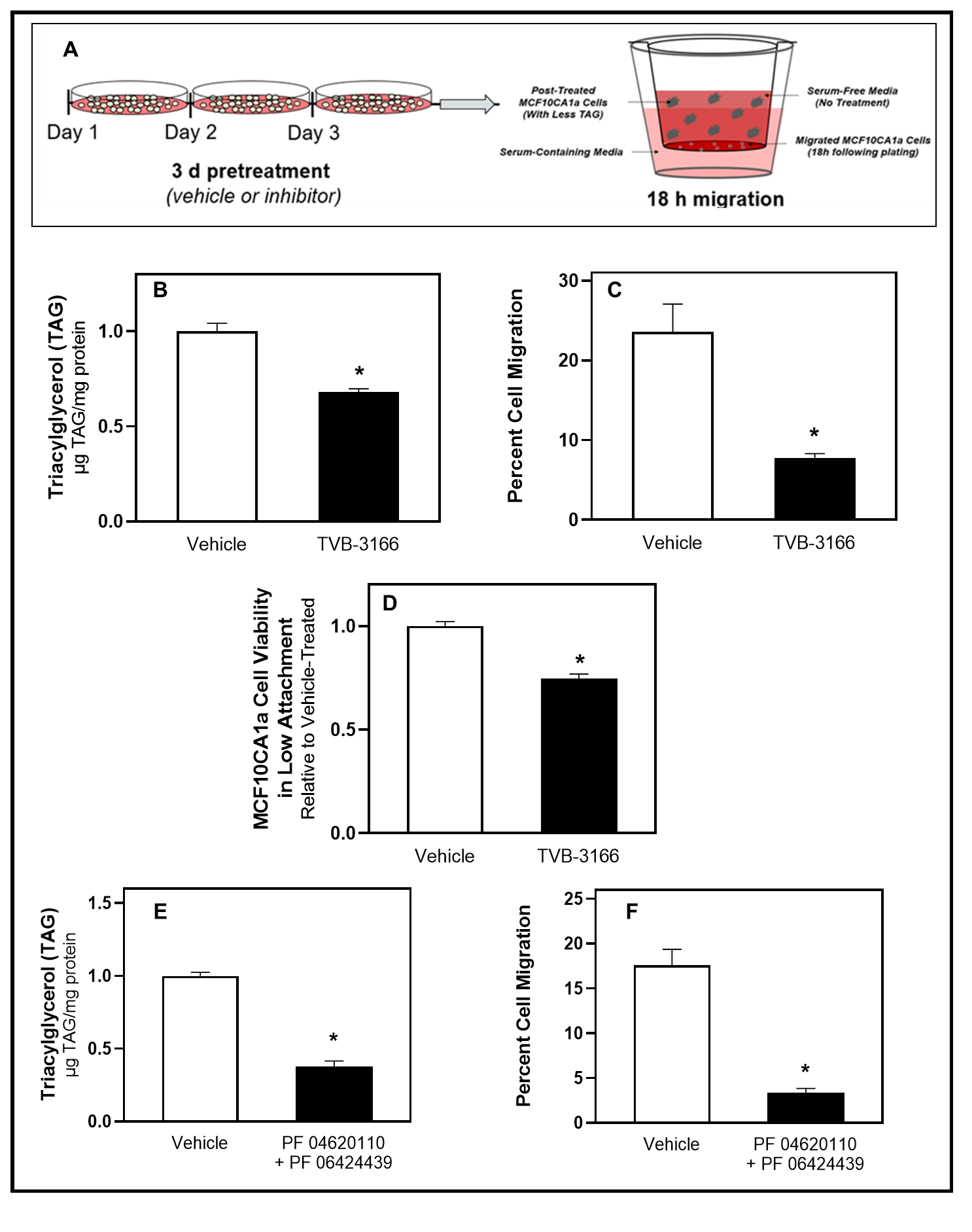 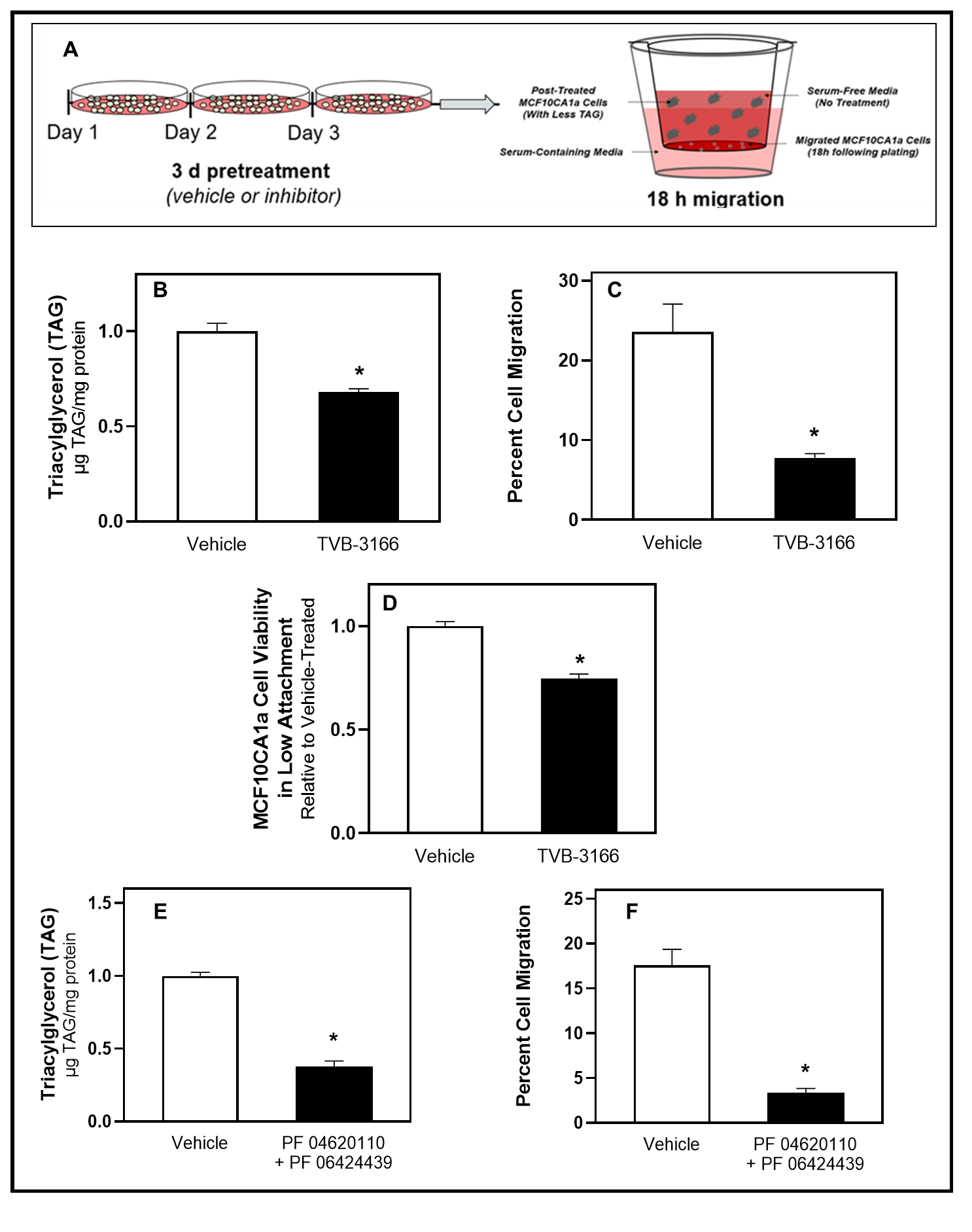 Fluorescence Microscopy
Significant Differences in LD Proteomes of FASN-Inhibited MCF10CA1a Cells Compared to Vehicle-Treated Cells, Despite Similar Whole Cell Lysate (WCL) Proteomes
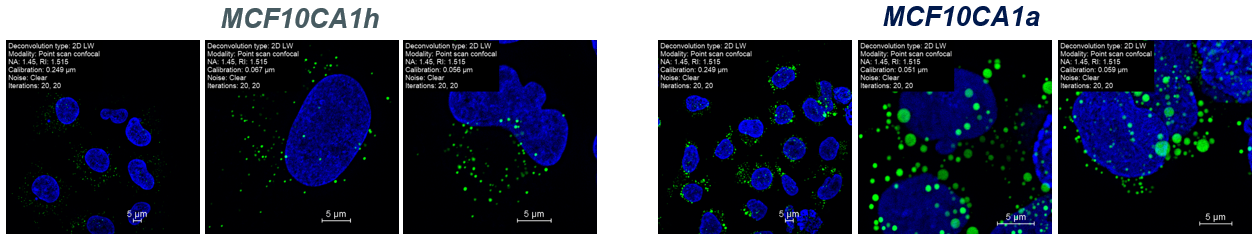 Asterisk indicates p < 0.05 by Student’s T-test; TVB-3166 = FASN-Inhibitor (20 µM)
The CLD Proteome Reflects the Organelle’sFunctional Role Within the Cell1,2
FASN-Inhibited
FASN-Inhibited
Vehicle
Vehicle
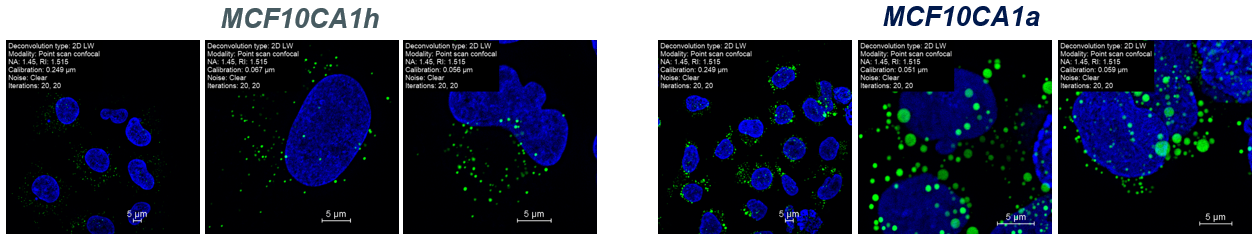 Transmission Electron Micrographs
Whole Cell Lysates
Lipid Droplet Fractions
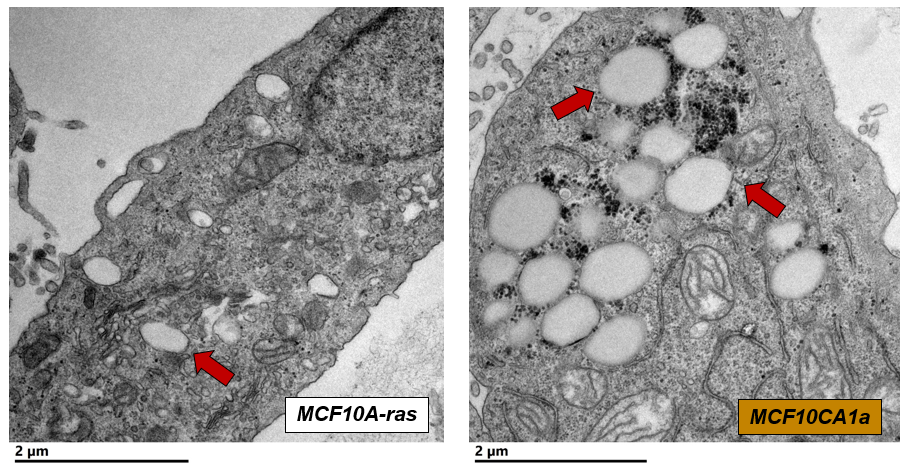 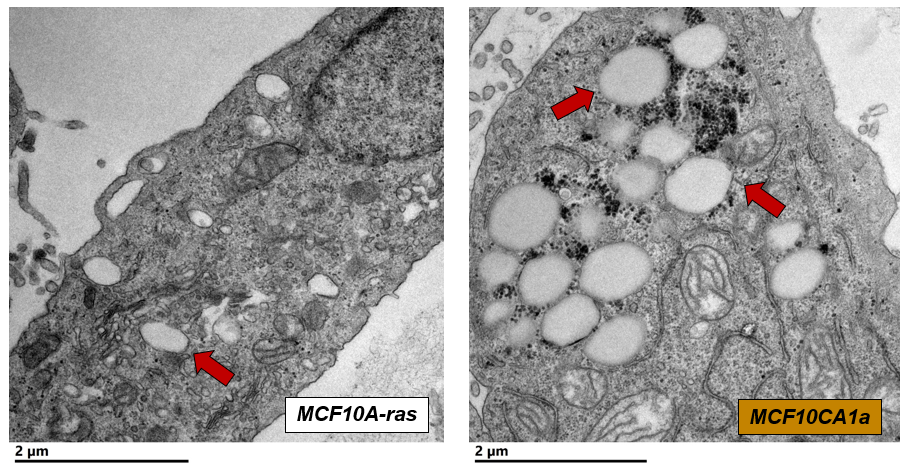 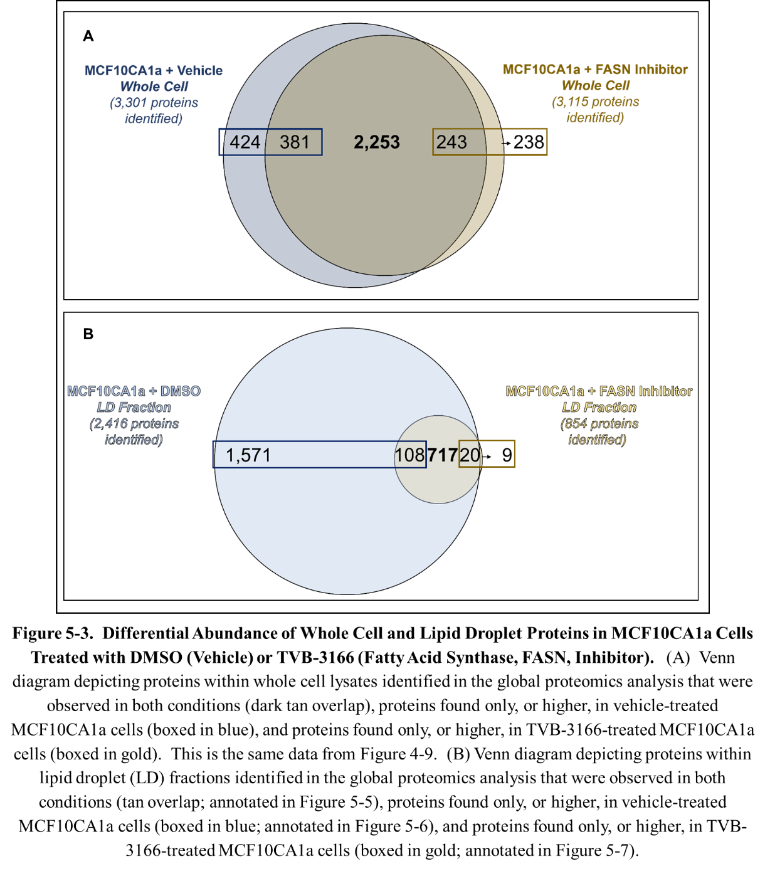 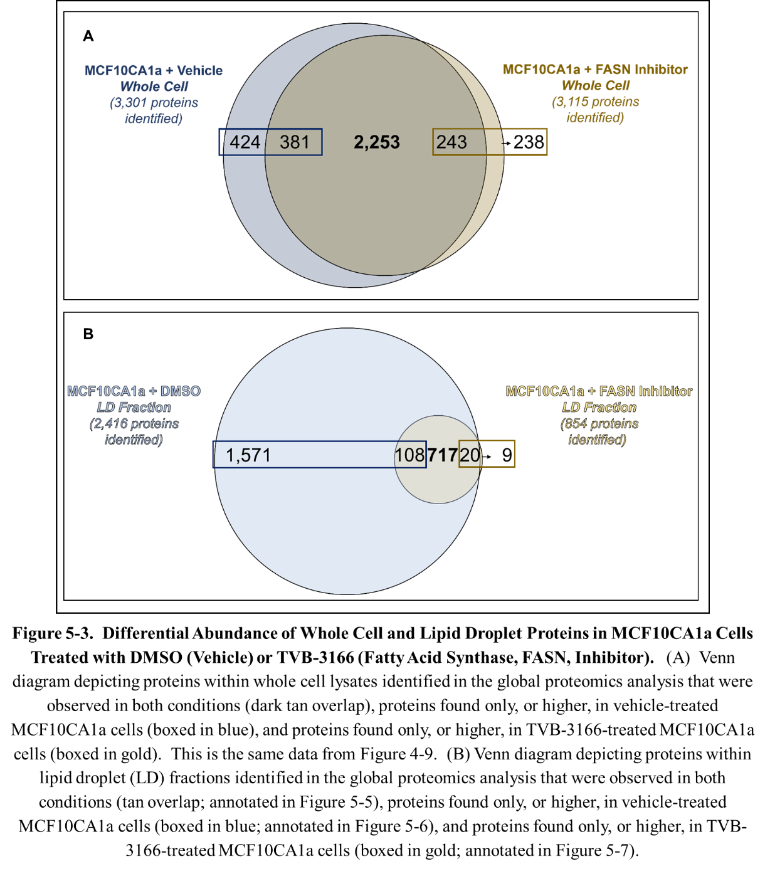 CLD
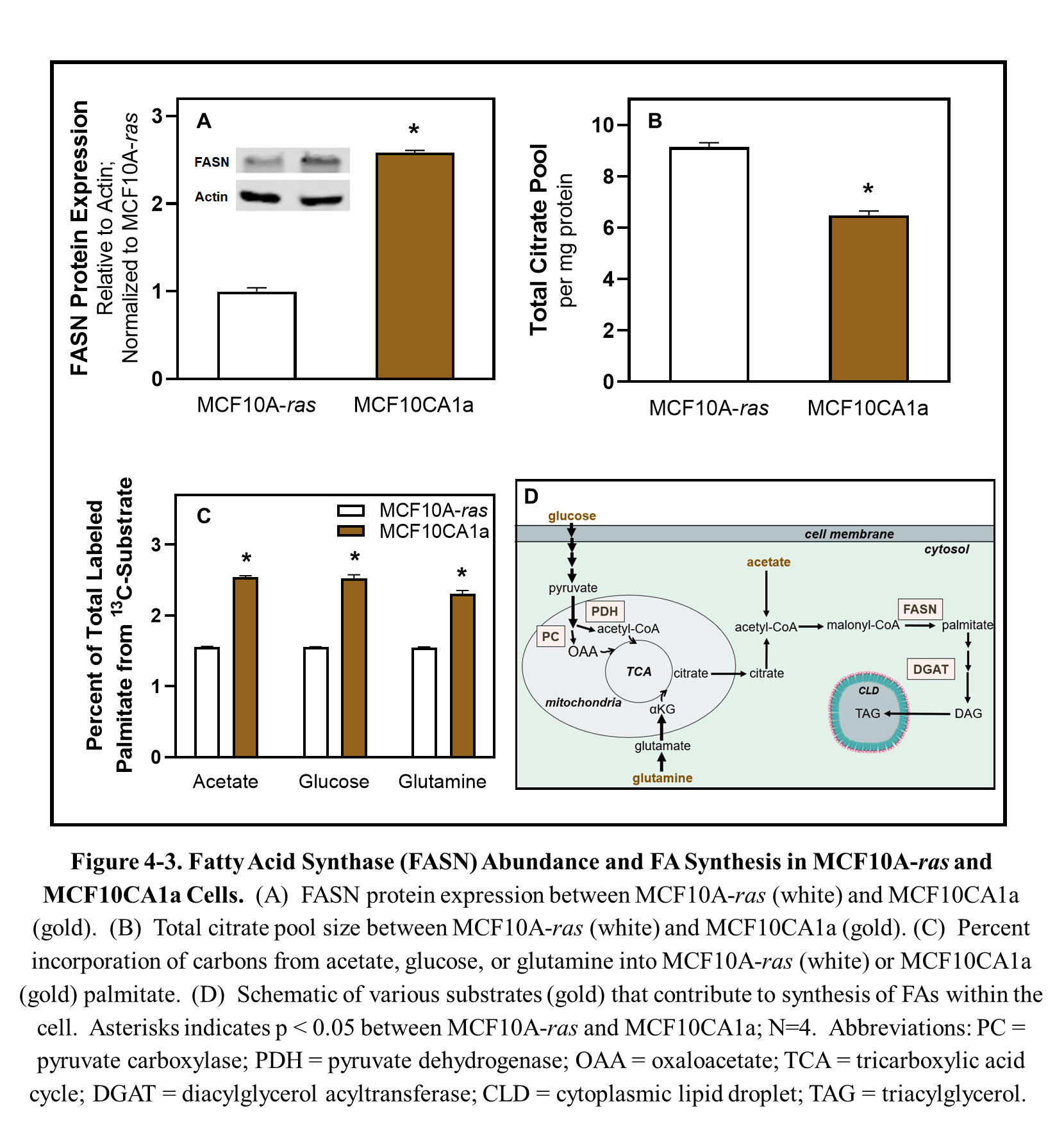 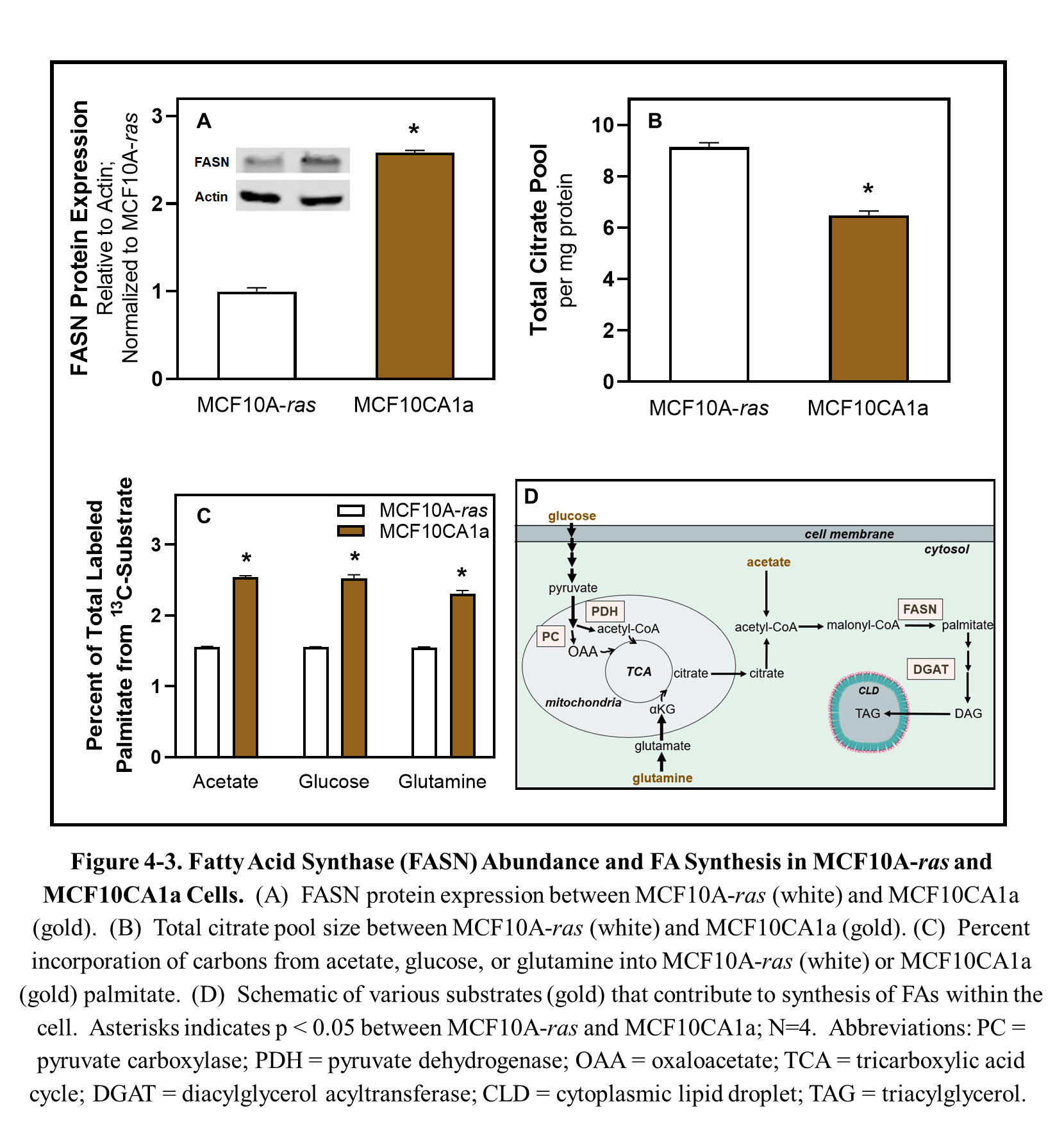 CLD
HYPOTHESIS
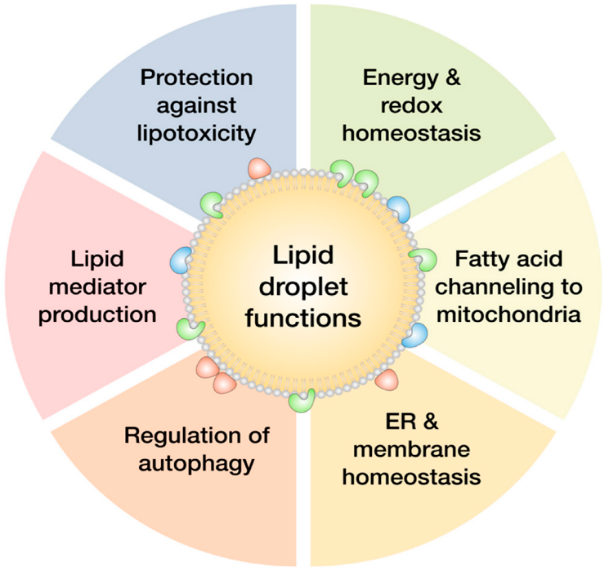 RESULTS
RESULTS
Vehicle-Treated MCF10CA1a Cells Have Lower Levels of Ferroptosis than FASN-Inhibited, TAG-Depleted Cells
Proteins That Become Less Enriched onLipid Droplets Following FASN Inhibition
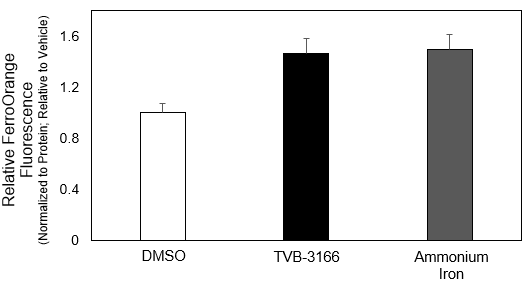 *
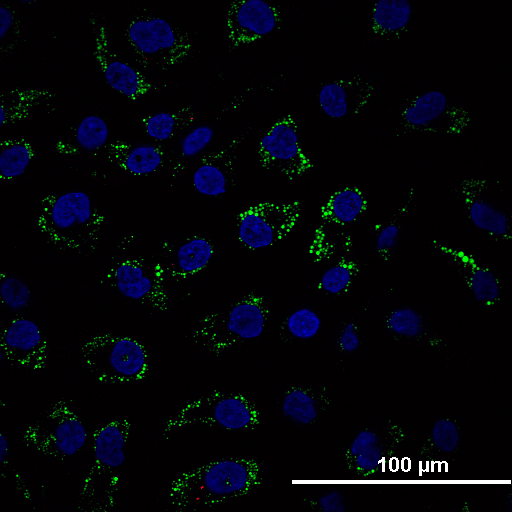 *
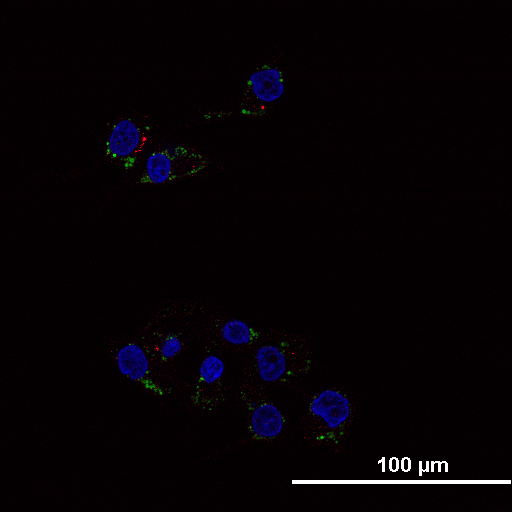 Zoomed in of overlay
FASN-Inhibited
Vehicle
Relative FerroOrangeFluorescence (Normalized to Protein;Relative to DMSO)
50 µm
50 µm
TVB-3166
DMSO
DAPI = nuclei stainBodipy = neutral lipid stainFerroOrange = intracellular iron stain
Asterisk indicates p < 0.05 compared to DMSO by Student’s T-test;TVB-3166 = FASN-Inhibitor (20 µM) and Ammonium Iron (100 µM) = positive control
Ferroptosis-Stimulated MCF10CA1a Cells Have Enhanced Rescue in Cell Viability Following NAC Treatment Compared to FASN-Inhibited, TAG-Depleted Cells
=  proteins more enriched in vehicle LD fraction than WCL that    are less enriched in FASN-inhibited LD fraction than WCL
=  proteins more enriched in vehicle LD fraction than WCL
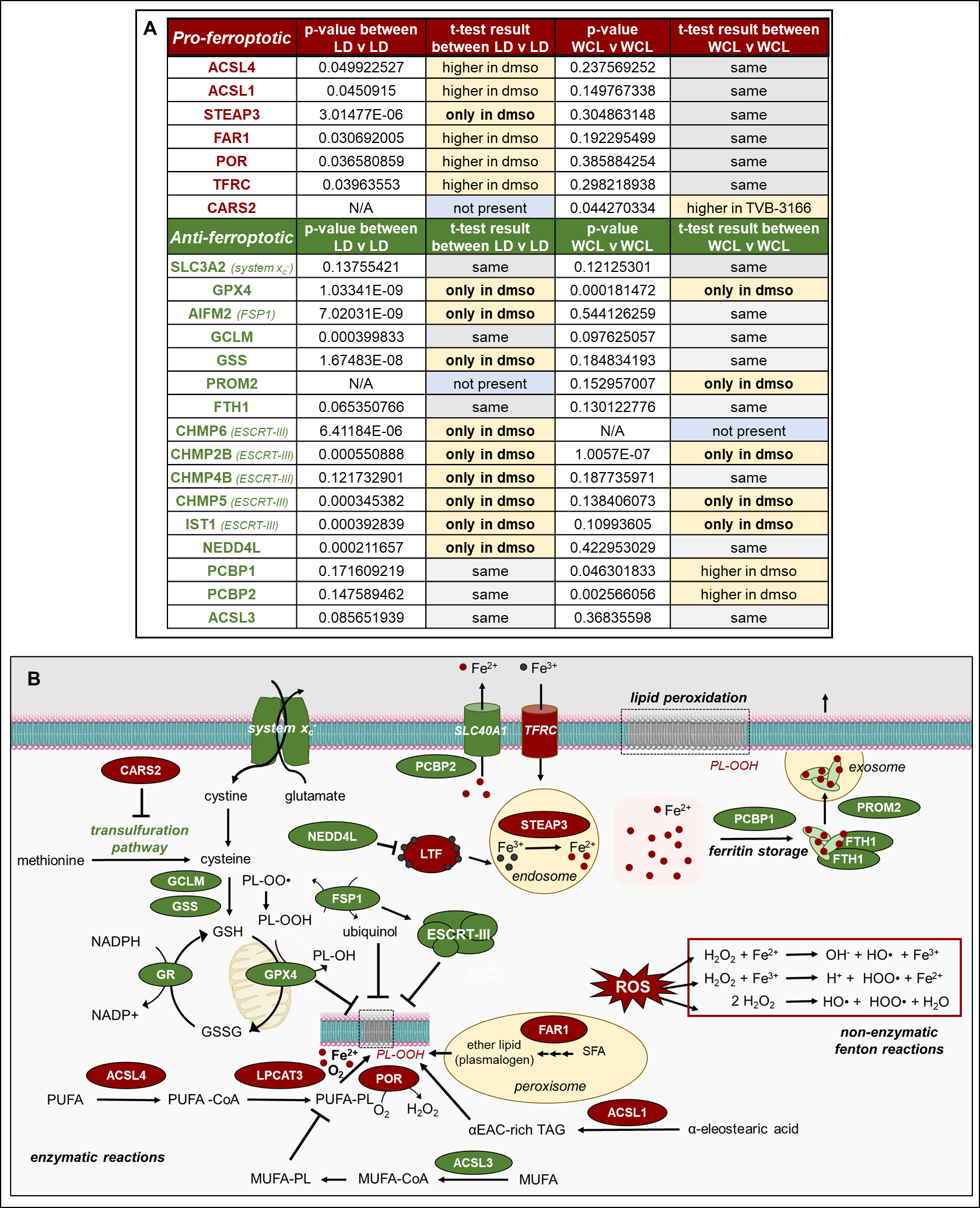 Ferroptosis-Related Proteins are Less Abundant on LDsof FASN-Inhibited Cells Compared to Vehicle-Treated Cells
Hypothetical Model
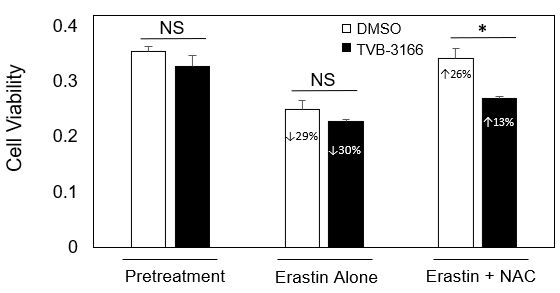 Vehicle-Treated MCF10CA1aMore TAG in LDs
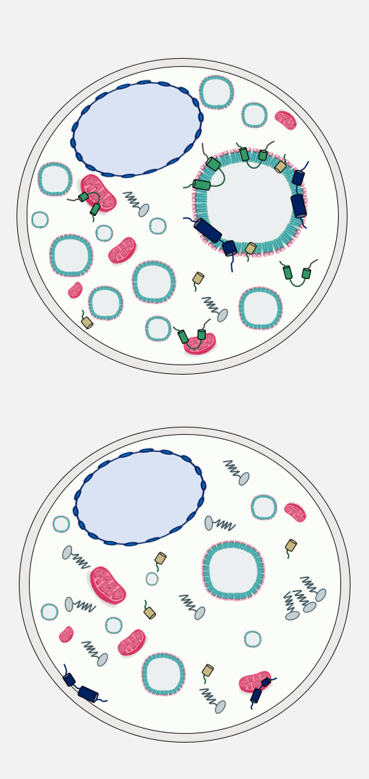 Cell Viability
Ferroptosis Contributes to Reduced Migration ofFASN-Inhibited, TAG-Depleted MCF10CA1a Cells
FASN-Inhibited MCF10CA1aLess TAG in LDs
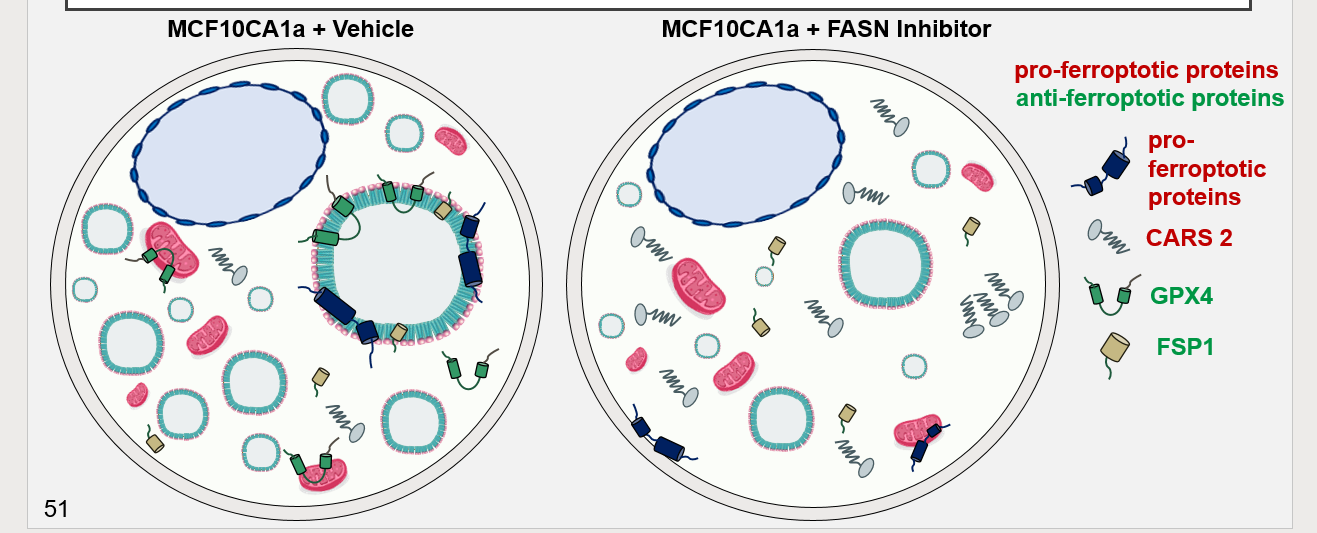 p = 0.03
*
+19.8
TVB-3166 = FASN-Inhibitor (20 µM)Erastin = Ferroptosis-Activator (5 µM)NAC = N-Acetylcysteine (500 µM)Ferrostatin 1 (1 µM)Asterisk indicates p < 0.05 compared to respectivepretreatments by Student’s T-test
-4.9
TVB-3166
DMSO
CONCLUSIONS
Anti-ferroptosis proteins are more abundant in migratory, vehicle-treated MCF10CA1a cells compared to FASN-inhibited cellsd
Pro-ferroptotic, anti-cancer proteins are more abundant on the LDs of vehicle-treated cells compared to FASN-inhibited cells, despite similar protein levels within the whole cell
Such proteins liberated from LDs following TAG depletion may be free to function in their typical locations to exhibit anti-cancer effectsdd
Our results suggest that LD accumulationmay protect against lipid peroxidation-mediated cell death in metastatic breast cancer cells.
Schematic Model of Ferroptosis
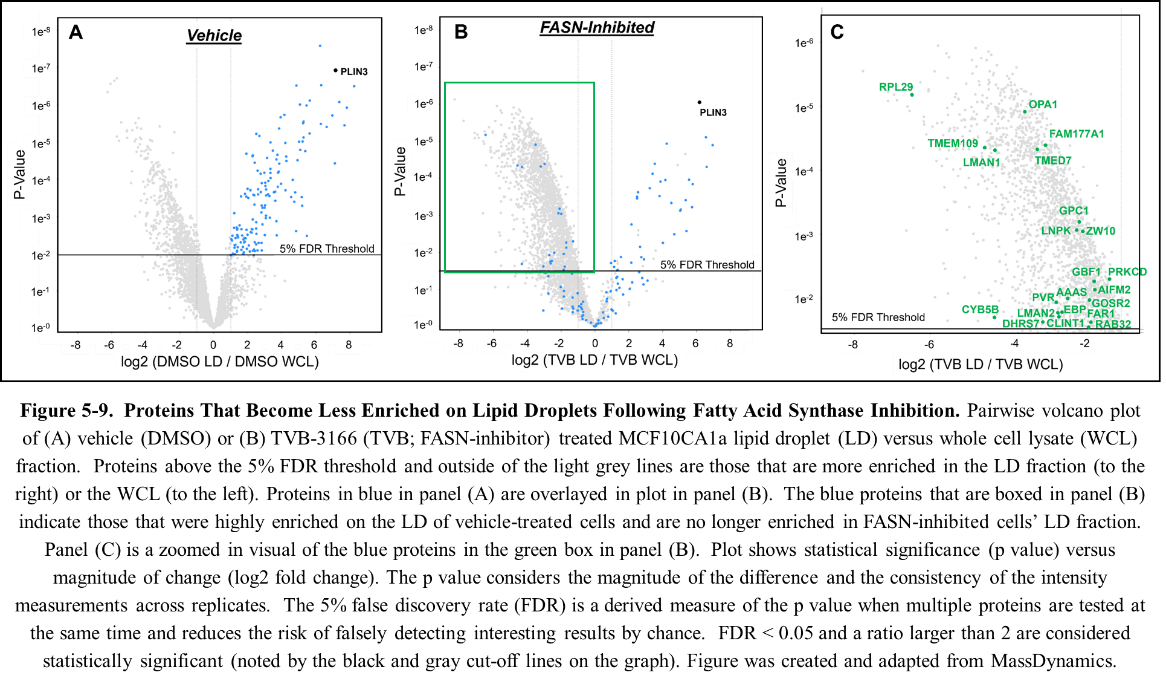